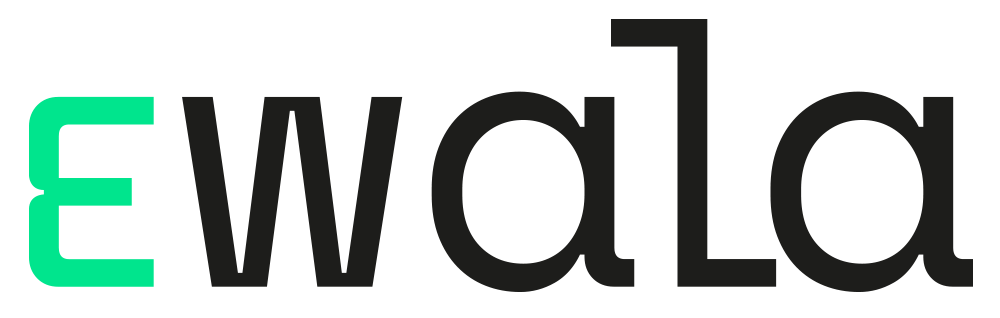 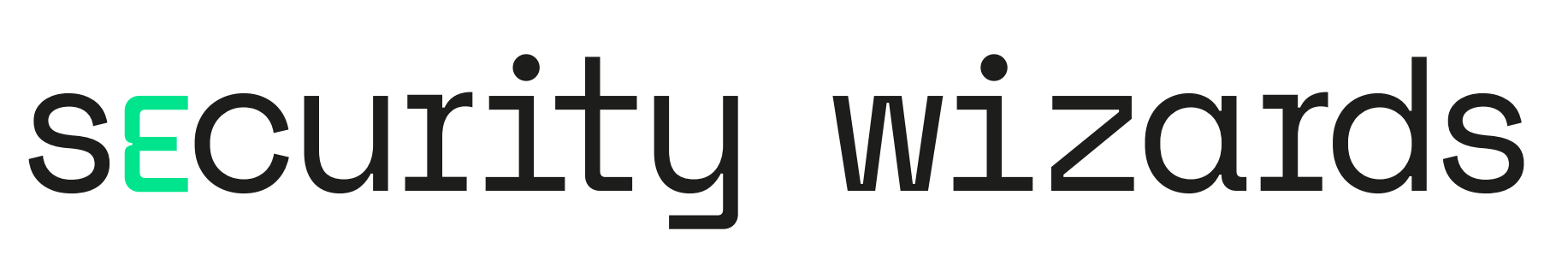 CiberseguridadI+D+i
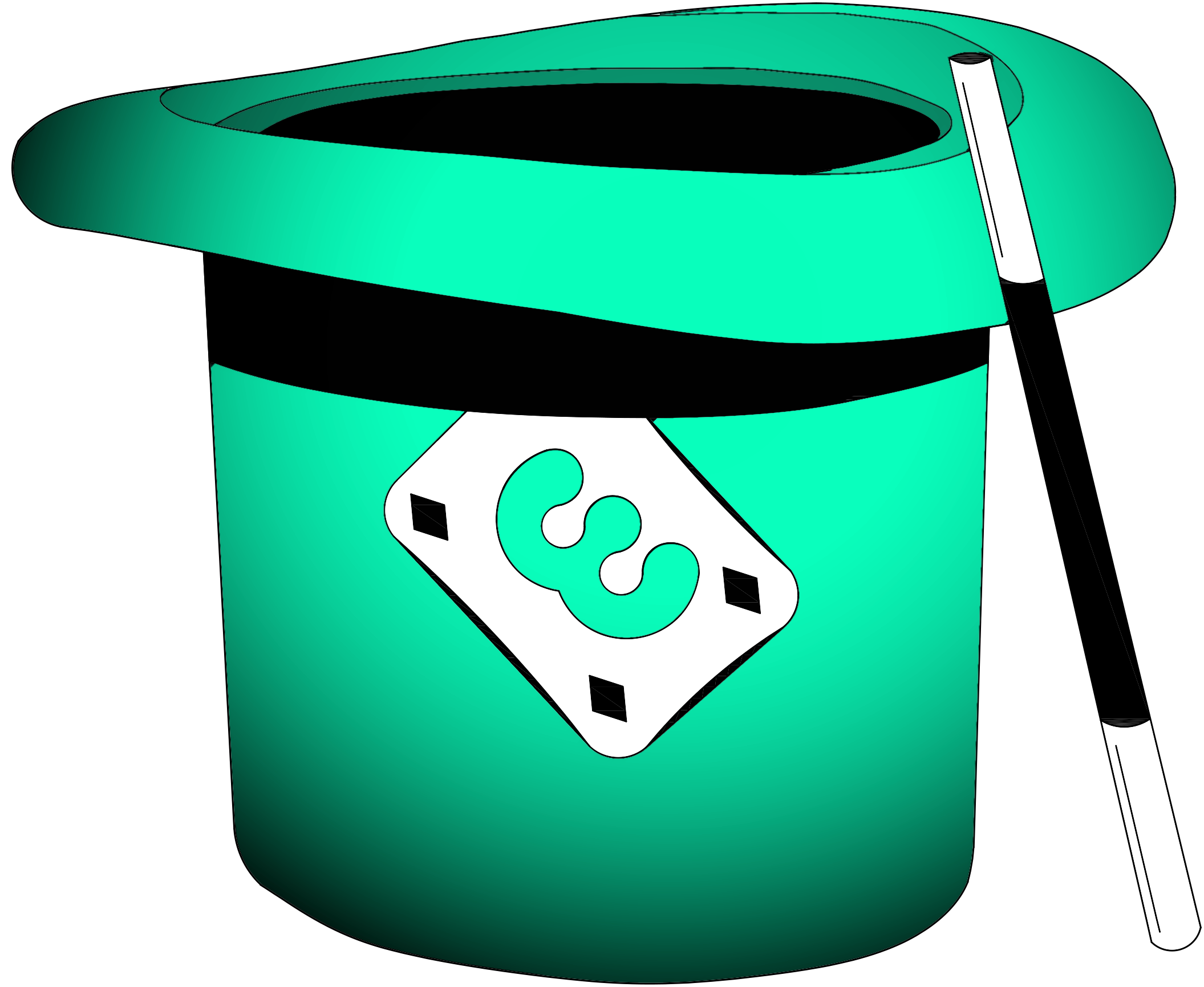 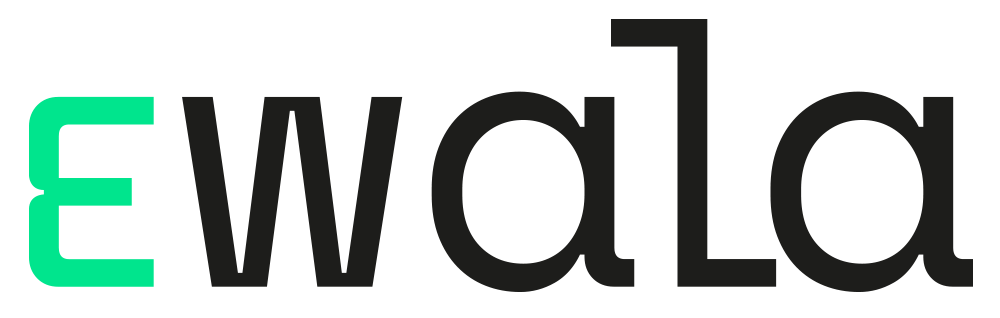 Presentación
I+D+i  Proyectos
Consultoría IT & OT
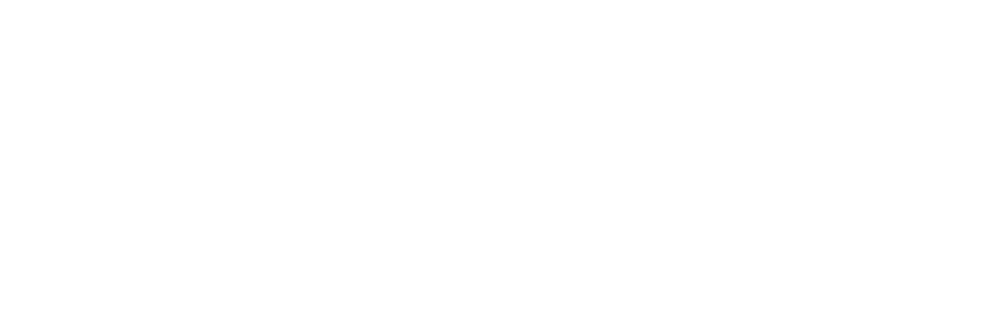 I+D+i  Proyectos
I+D+i
 MinesKeeper
Aplicación dirigida a minimizar accidentes en el sector minero mediante la monitorización continua de información
Desarrollado en colaboración:


Financiado por la Unión Europea a través del proyecto de colaboración Mine The Gap (Horizonte 2020)
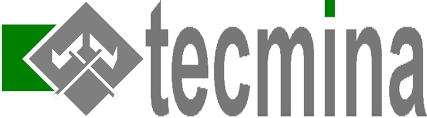 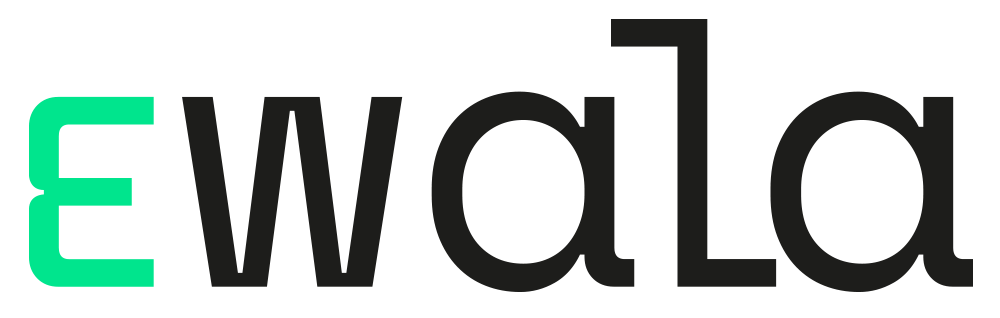 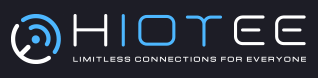 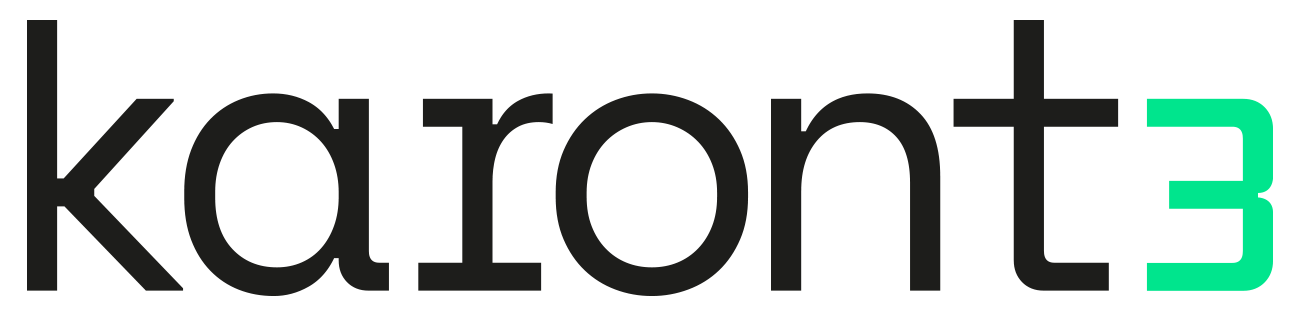 
Data Leak Observatory

Desarrollado íntegramente por Ewala


Financiado por el Principado de Asturias a través de la ayuda para Empresas de Base Tecnológica de IDEPA
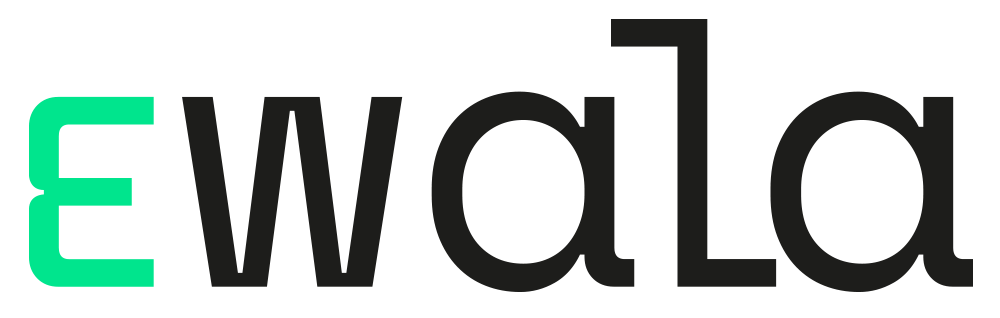 I+D+i  Próximamente…
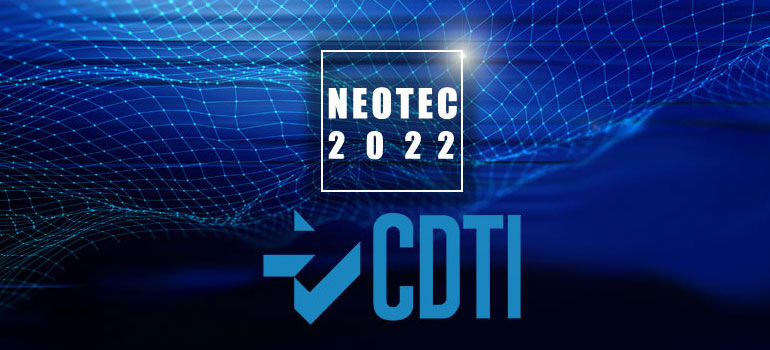 Comenzamos con el desarrollo de NEOTEC

Objetivo: Diseñar un dispositivo de seguridad OT orientado a proteger sistemas con una baja o nula capacidad de actualización y fortificación.

Este reconocimiento nos sitúa como un referente en la innovación tecnológica en el sector de la ciberseguridad
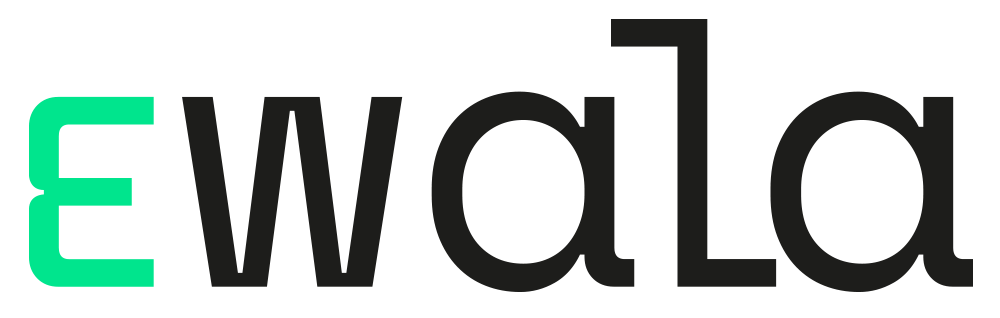 Consultoría
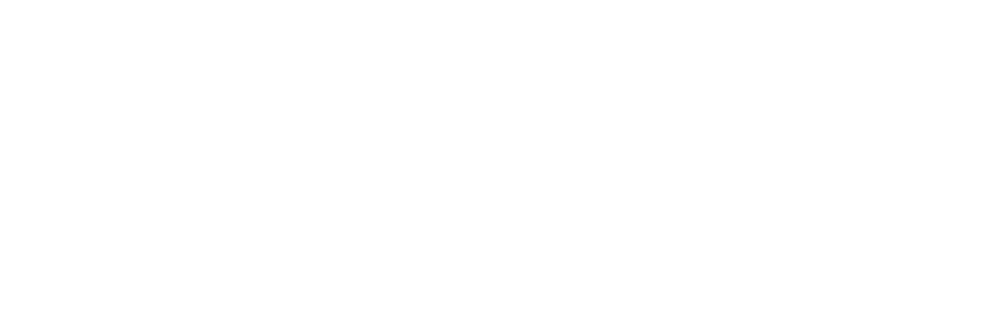 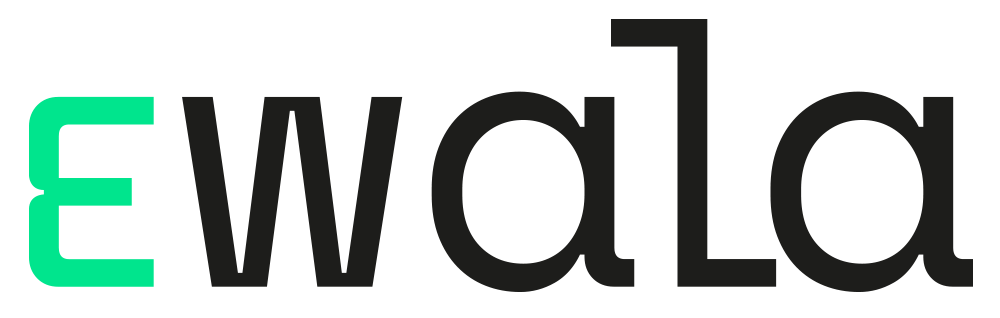 Consultoría IT & OT
Consultoría de ciberseguridad IT 
	Servicios gestionados
	Monitorización

Consultoría de ciberseguridad OT
	Arquitectura cibersegura desde el diseño
	Securización y Monitorización de protocolos 	industriales
Más sobre nosotros
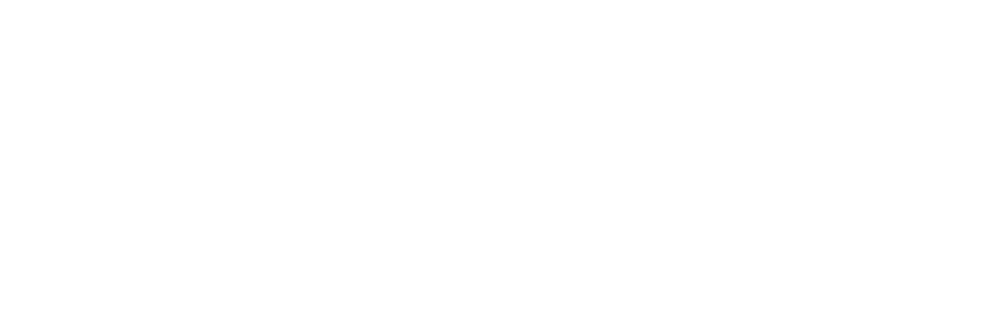 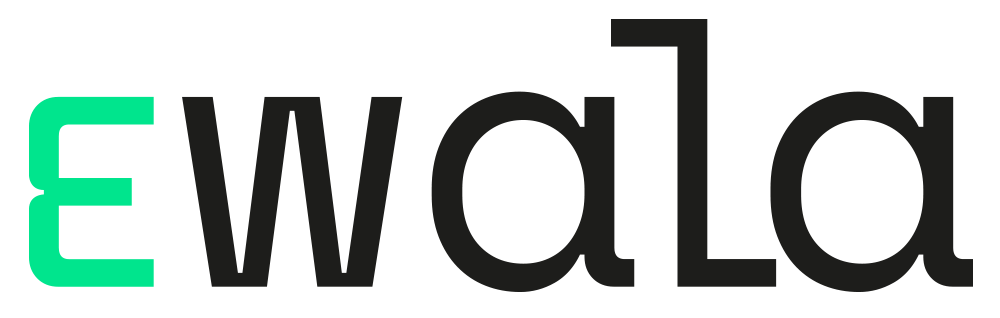 Reconocimientos 2023
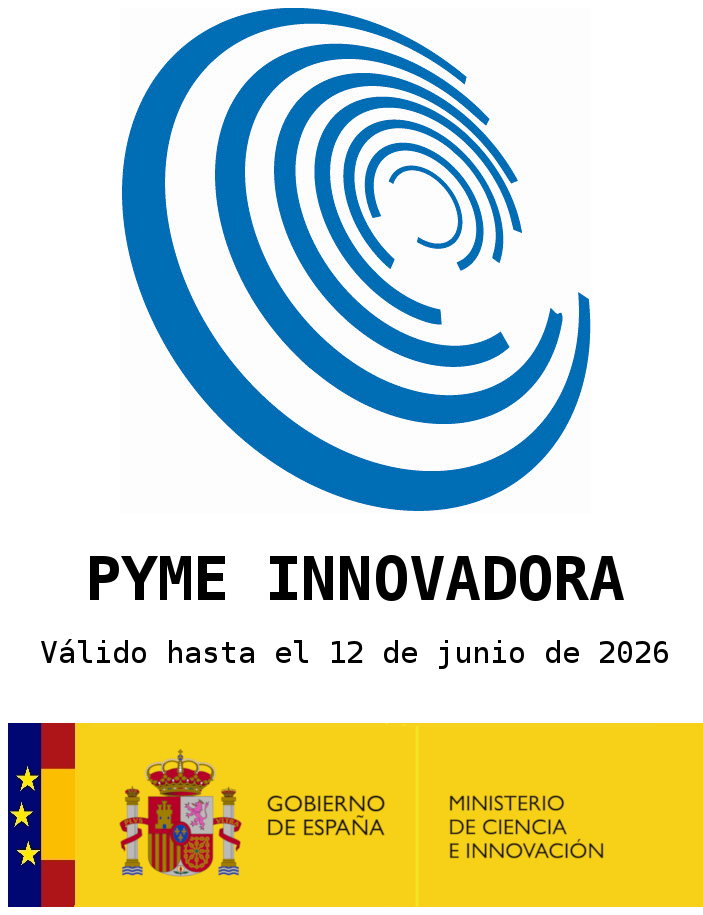 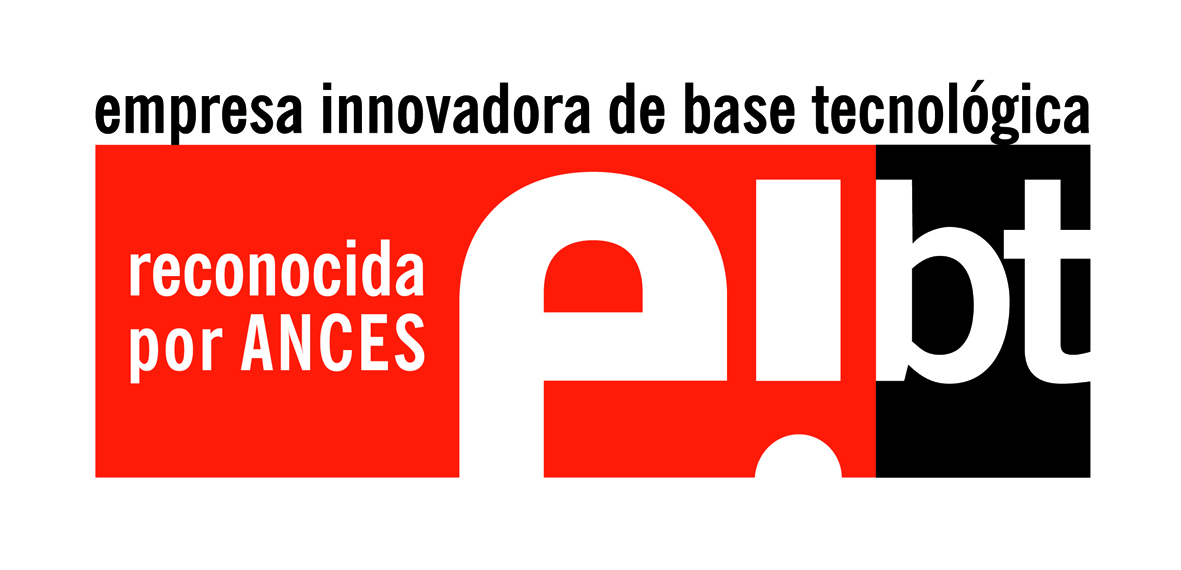 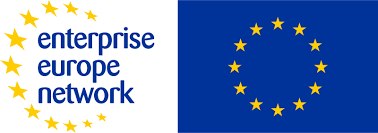 Servicios recibidos
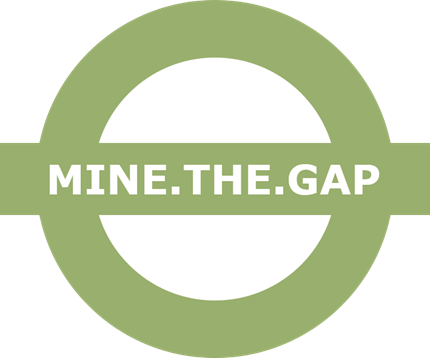 Búsqueda de colaboradores a nivel europeo
Asesoramiento en la elaboración de la propuesta para participar en el programa
Asesoramiento legal en relación al tratamiento de datos “sensibles”
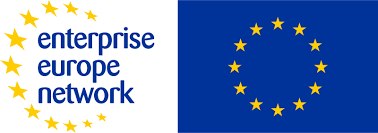 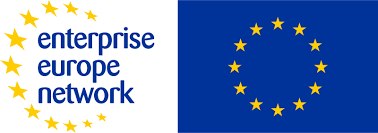 Servicios recibidos
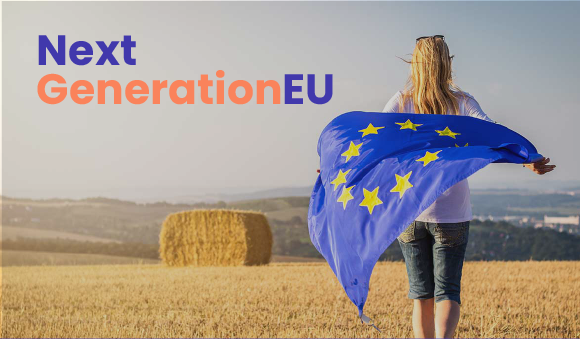 Asesoramiento para cumplir con los compromisos legales
Ayuda con el desarrollo de documentos corporativos
Política Medioambiental.
Plan de Medidas Antifraude.
Código Ético.
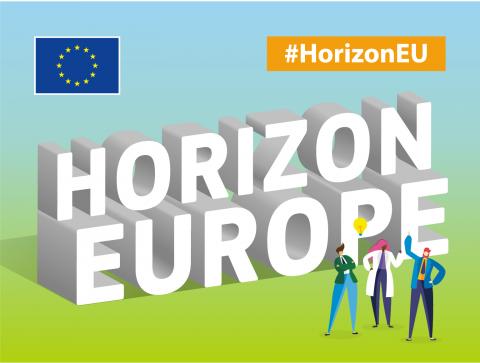 Apoyo para elaboración del Plan de Igualdad
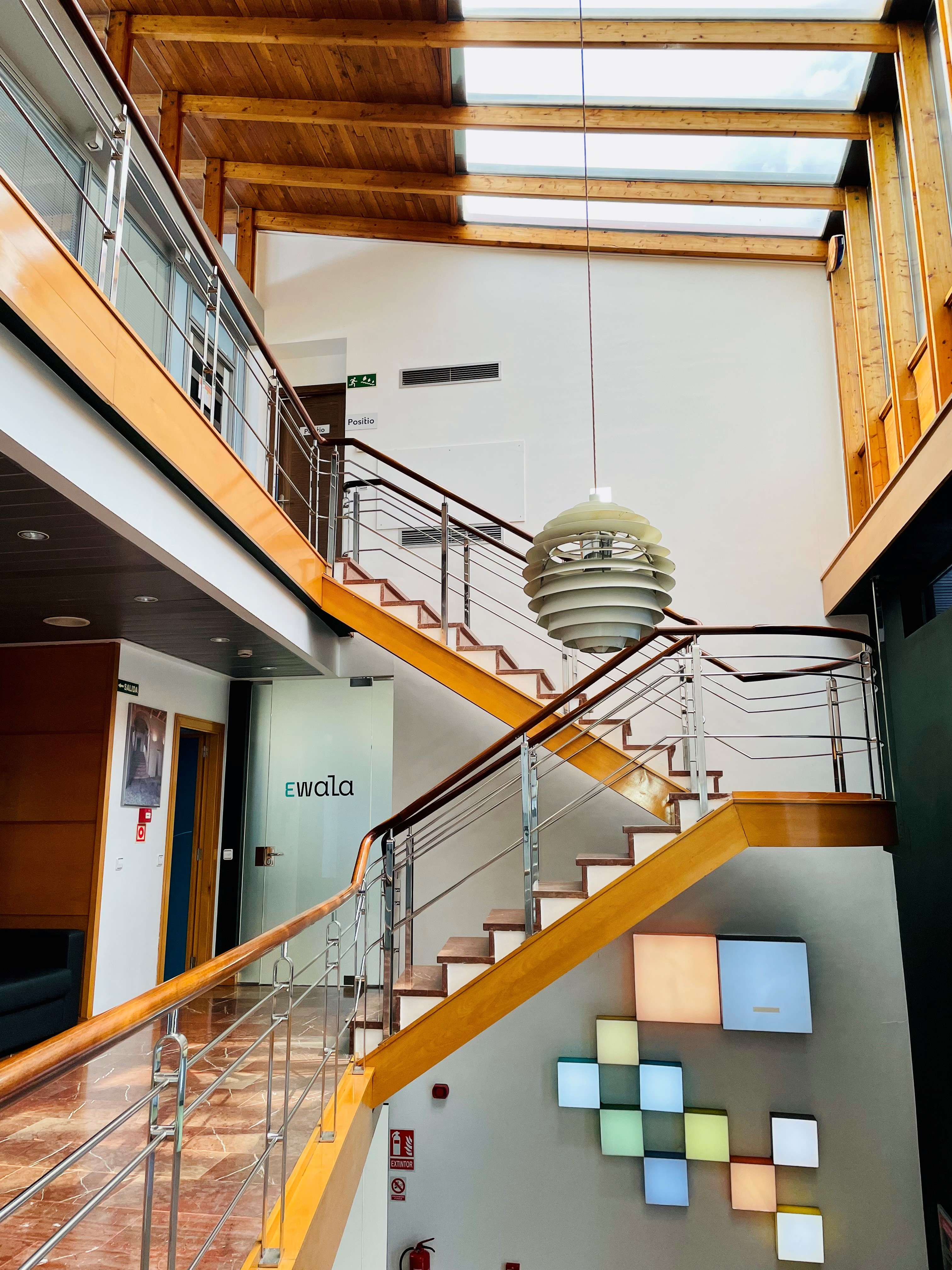 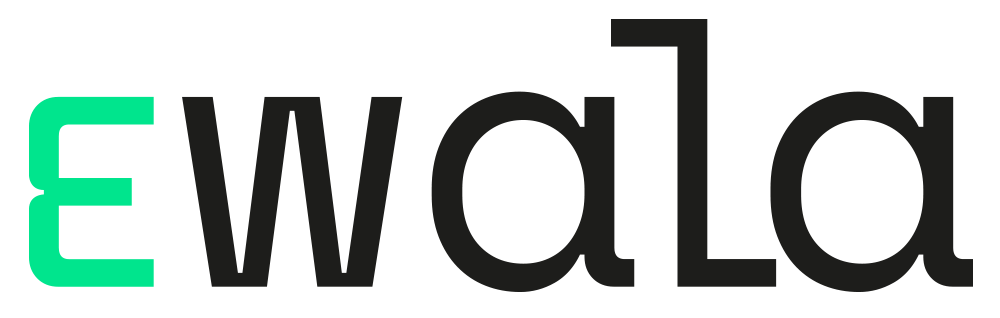 Muchas Gracias
Nos vemos en https://www.ewala.es/
C/ Peña Brava nº 21, Of. 1B SILVOTA 33192 LLANERA
984 109 069